Мы без мамы не скучаем
                                  

                           Презентация
           Стороженко Марии  Владимировны
                            Воспитателя 
            МБДОУ ДС №5 г. Буденновска
             группа «Одуванчик»
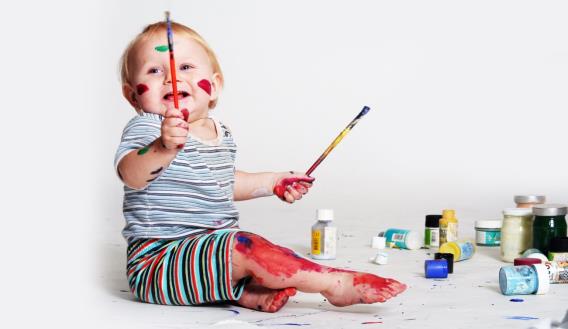 Мы без мамы не скучаем
Детки в садике живут,Здесь играют и поют,Здесь друзей себе находят,На прогулку с ними ходят.Вместе спорят и мечтают,Незаметно подрастают.Детский сад — второй ваш дом,Как тепло, уютно в нем!
Мы рисуем
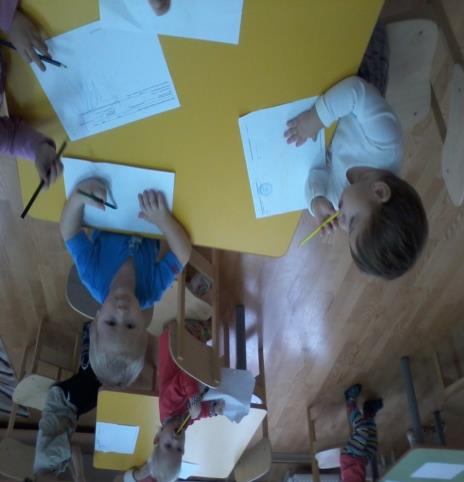 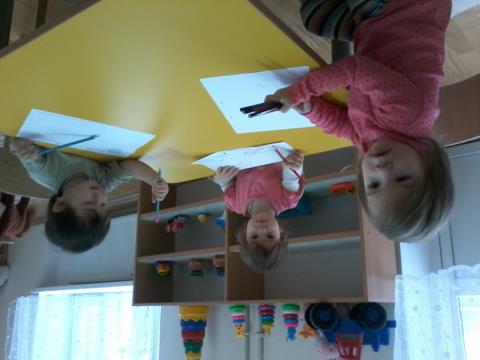 Мы развиваемся
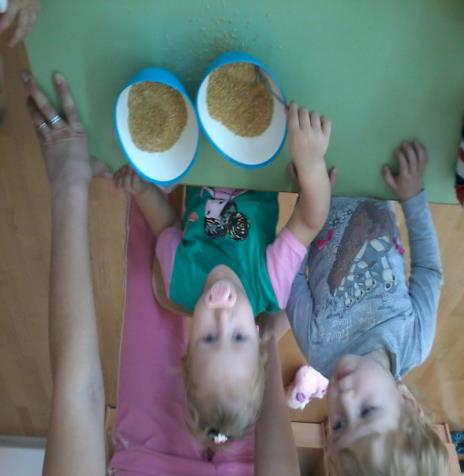 Много игрушек в детском саду,Наши игрушки стоят на виду:Кот в сапогах, длинноухие зайки,И барабан, и балалайки.
Наши игрушки стоят на виду, –Все у нас общее в детском саду
Мы играем
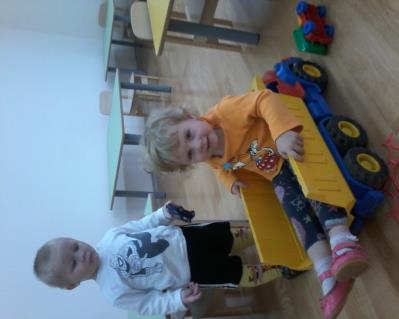 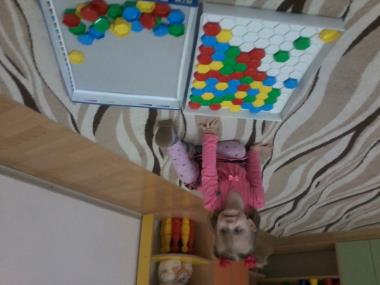 Мы дружим
Мы гуляем